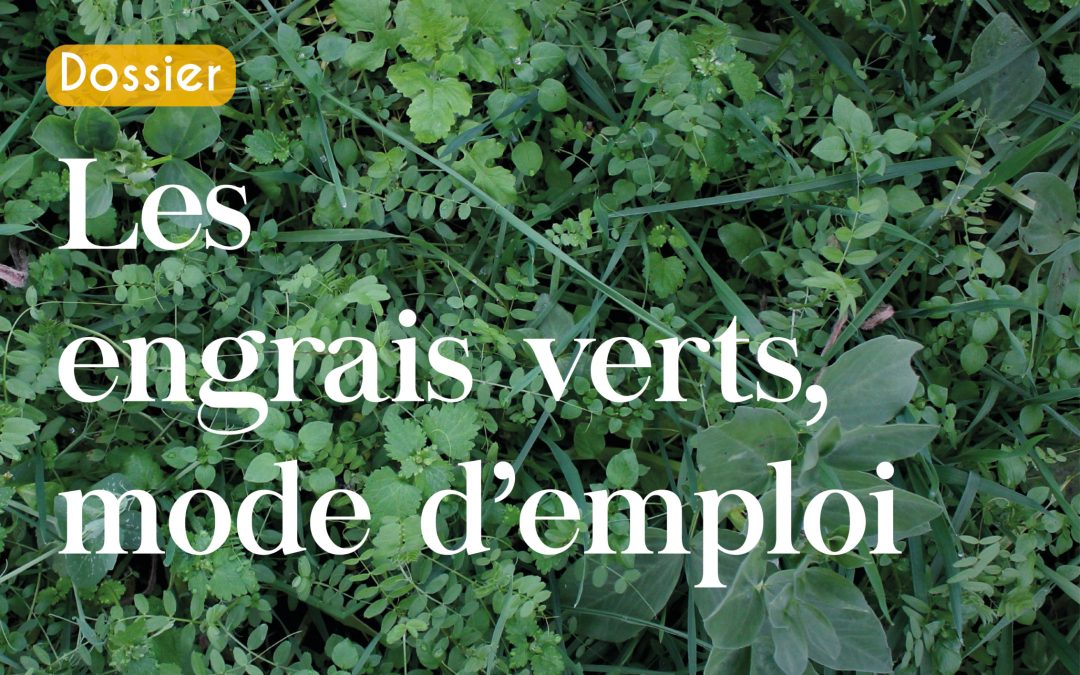 Pourquoi installer des engrais verts dans son jardin ?
C’est un moyen simple de nourrir le sol .
Ces plantes cultivées sur place enfoncent leurs racines (donc de la matière organique) ce qui améliore le sol en profondeur & de façon homogène , elles créent de la porosité en se décomposant .
Votre sol minéralise la matière organique & rend disponible les éléments nutritifs pour vos cultures .
Moutarde & Sarrasin
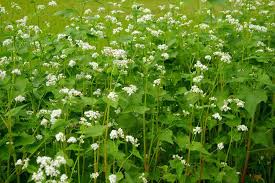 Quels végétaux peuvent servir d’engrais verts ?
La moutarde :
 croissance rapide ,
 attire les auxiliaires ,
 germination facile ,
 semis de mars à août: 200 à300 gr x 100 m2 (ne pas cultiver avant les radis ou les navets)
La phacélie :
 son système racinaire puissant décompacte le sol ,
 sa jolie floraison attire beaucoup d’insectes ,
 semis : 100 à 150 gr x 100 m2 d’août  à février . 
Le sorgho :  semez fin juin ,
 hauteur 3M , brise vent & production de biomasse assurés.
La vesce , semis de sept/oct  à mars/avril  500 gr x 100m2 
 apporte de l’azote  ( nécessite un tuteurage )
Comment installer son premier engrais vert ?
On attend qu’une récolte soit terminée , ce qui laisse un sol prêt à semer .
Par exemple installez du sorgho après vos pommes de terre , en septembre broyez le, puis faites vos semis d’automne .
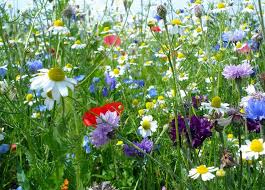 le sorgho
Conseils :
Pensez à faire des successions culturales , de sorte à pouvoir semer votre engrais vert .
Exemple : sur une planche vous semez des navets en février/mars , quand vous aurez fini votre récolte  en juin et que vous décidez de semer des épinards ou de la mâche en septembre , vous pouvez entre vos deux cultures semer de la moutarde ou de la phacélie .
La phacélie
La culture des engrais verts se conduit comme toute culture : arrosage – fertilisation 
N’hésitez pas à installer un engrais vert même si l’intervalle avant la prochaine culture est court , en six semaines certains peuvent pousser d’un mètre , c’est toujours ça de pris
nous vous souhaitons un joli mois de mai